Презентация к НОД по социальному миру: «Знакомство с электричеством»(старшая группа)
Подготовила: воспитатель Болдырева О.А.
Сегодня день у нас особый,
Я приглашаю всех друзья,
А вы со мной идти готовы?
В чудесный мир зову вас я!
Там побывать мечтает каждый,
Чтоб прикоснуться к волшебству.
Мы оживлять предметы будем,
И в этом я вам помогу.
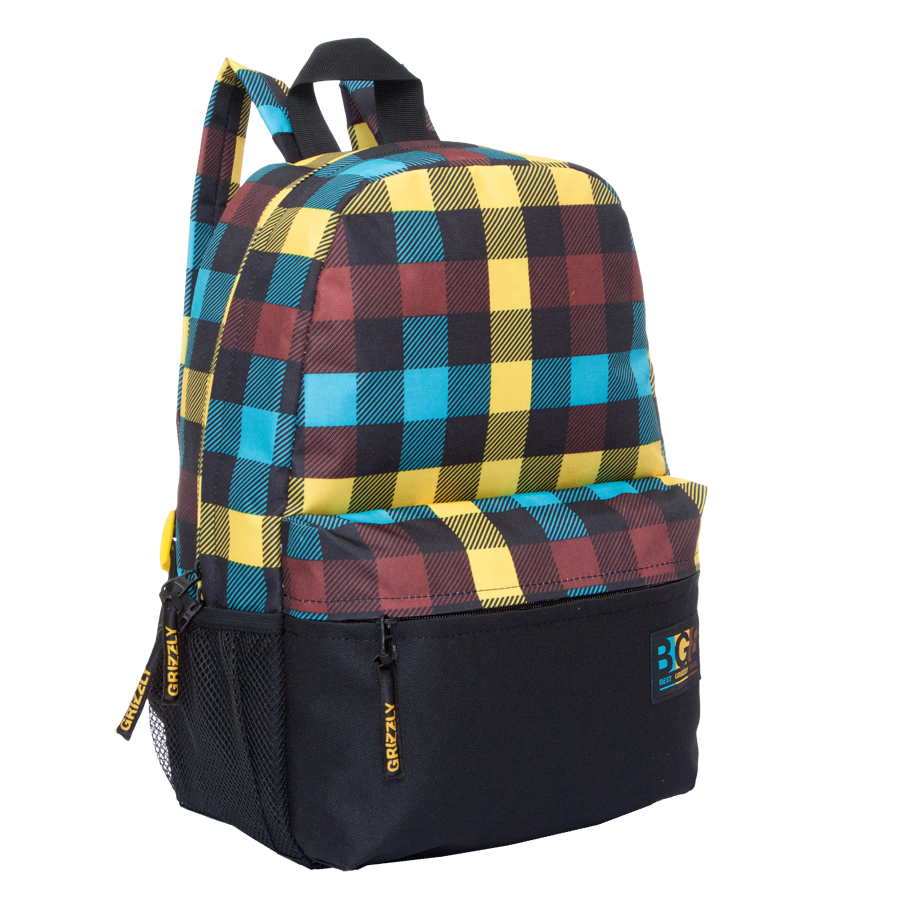 Ребята, а вы любите путешествовать? Хотите, мы сегодня отправимся в путешествие? Но сначала нужно собраться в дорогу.
Давайте положим в рюкзачок все самое необходимое. В первую очередь надо взять с собой дружбу, ведь без нее нам будет очень трудно в пути. Как вы думаете, что еще необходимо взять с собой? (Знание, взаимовыручку, дисциплину, улыбку, хорошее настроение.)
Дом — стеклянный пузырек,
А живет в нем огонек,
Днем он спит, а как проснется,
Ярким пламенем зажжется.
                                                 (Лампа)
Что за зверь сидит в розетке?
Из какой сбежал он клетки?
Как на свет он появился?
И в розетке поселился?

                         (Электрический ток)
Есть помощники у нас.Труд они нам облегчают,Время наше сберегают.А приходится им братцы,Электричеством питаться.Всем понятно и без спора,Это – электроприборы.
Ходит-бродит по коврам,
 Водит носом по углам.
Где прошел – там пыли нет,
Пыль и сор – его обед. 
 (пылесос)
Чудо-ящик – в нем окно,
В том окошечке – кино. 
(телевизор)
Закипает изнутри
 И пускает пузыри. 
(электрочайник)
Гладит платья и рубашки, Отутюжит нам кармашки. Он в хозяйстве верный друг – Имя у него …
                                          (утюг)
Сушит ветер-суховей
Кудри мамочки моей. 
                                    (фен)
Эта прачка-автомат
Нам стирает всё подряд.
(стиральная машинка)
В нашей кухне целый год
 Дед Мороз в шкафу живет. 
(холодильник)
На холме стоит рябинка,Держит прямо, ровно спинку. (Потягивания - руки вверх.)Ей не просто жить на свете —Ветер крутит, вертит ветер. (Вращение туловищем вправо и влево.)Но рябинка только гнётся,Не печалится — смеётся. (Наклоны в стороны.)Вольный ветер грозно дуетНа рябинку молодую. (Дети машут руками, изображая ветер.)
Физкультминутка «Рябинка»
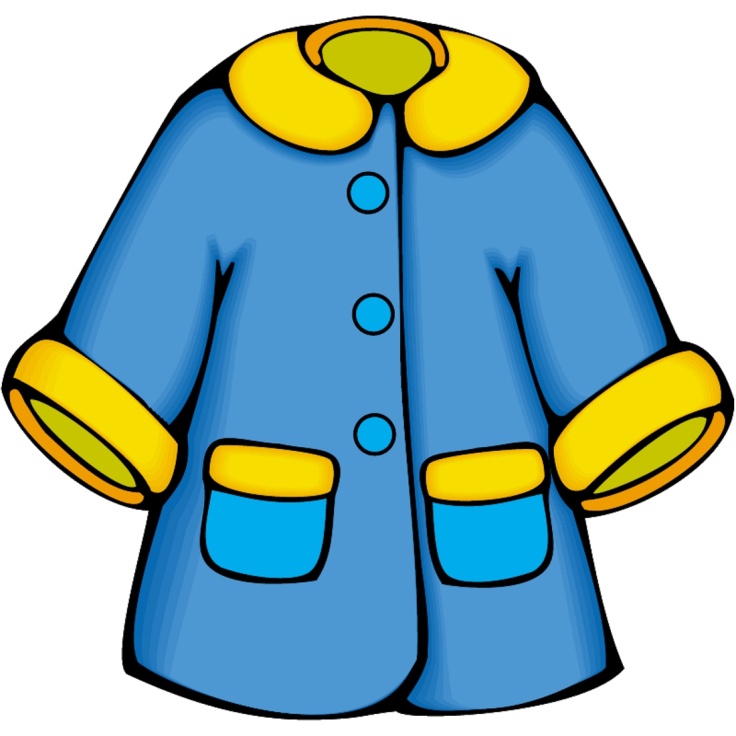 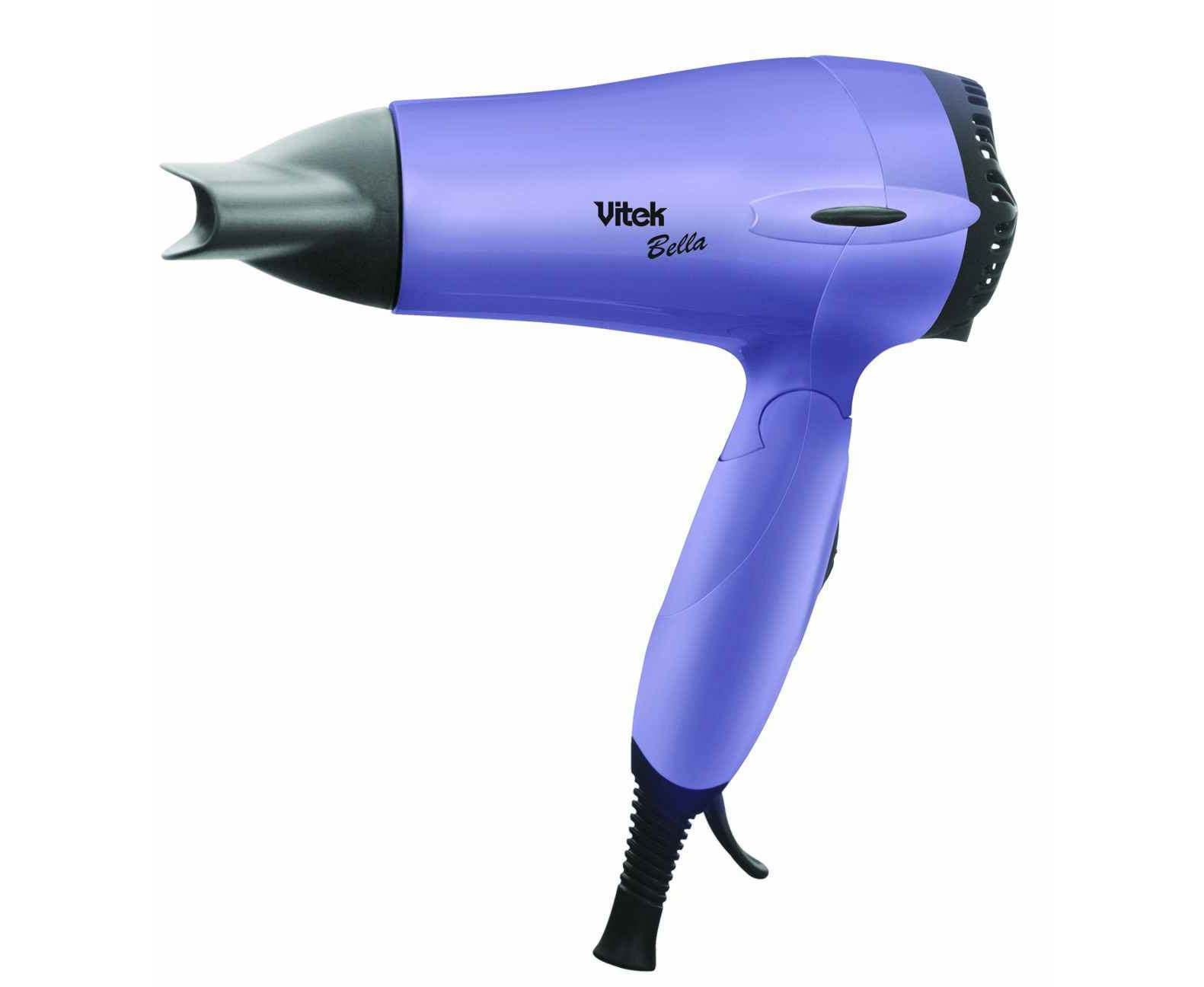 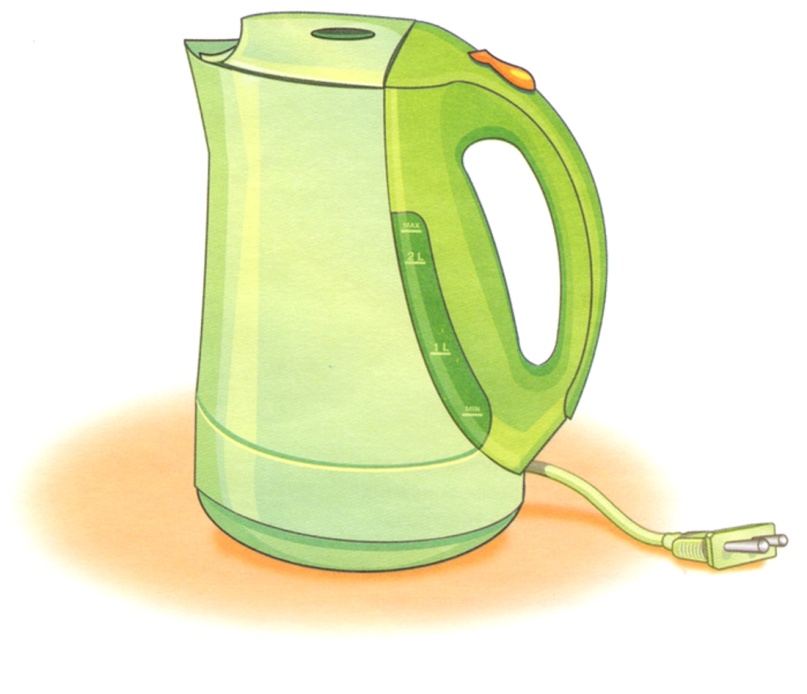 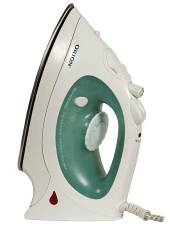 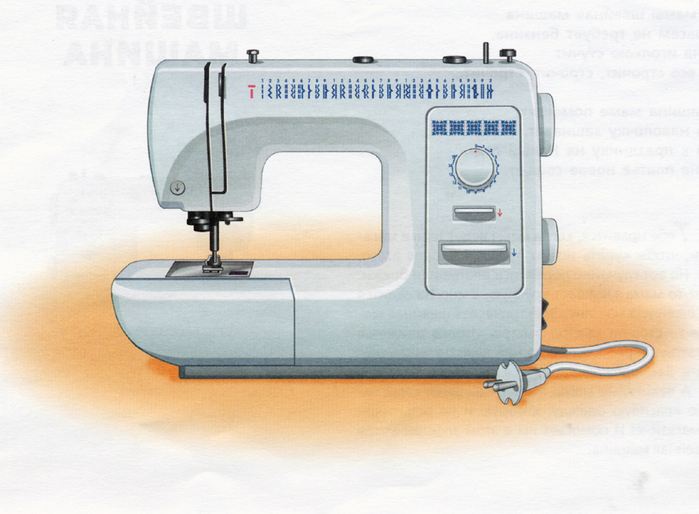 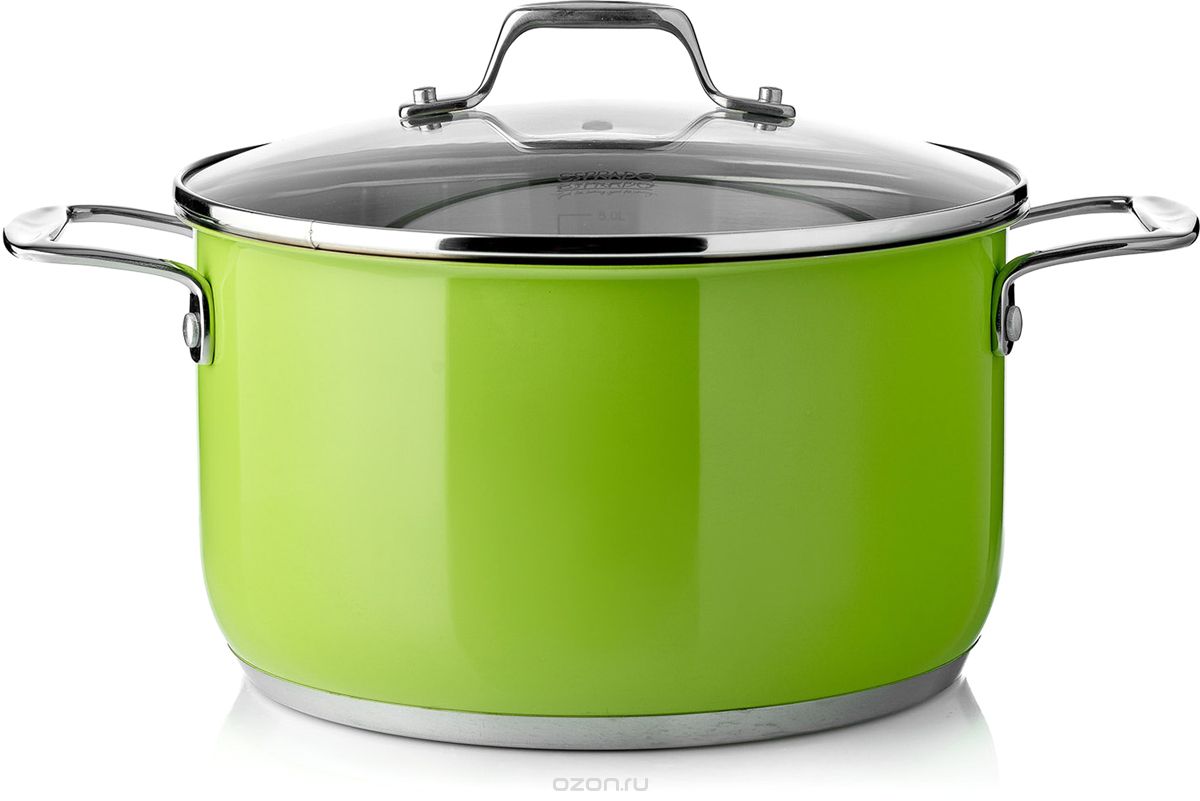 Правила обращения с электричеством